DynEd Şifre İşlemleri
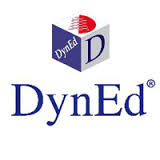 adresinden giriş yapıyoruz,
çıkan ekranda kurum girişi bölümüne tıklıyoruz.
Her kurum şube Güncelleme ekranındaki ‘Şube Öğrencilerini Güncelle’ bölümüne tıklayarak okula ait şubeleri tek tek güncellemesi gerekmektedir.
Öğretmen bilgilerinin güncellenebilmesi için ‘Öğretmenler ve Öğrenciler için kullanıcı girişi’ kullanılmalıdır.
EBA şifresi olmayan öğretmenlerimiz MEBBİS girişinden girerek EBA şifresi oluşturacaklar
EBA şifresi oluşturulduktan sonra tekrar EBA girişine girmek istendiğinde tarayıcı ayarlarından dolayı bazen ‘dyned.eba’ girişi yerine ‘www.eba.gov.tr’ adresine giriş yapılmaktadır.
Tarayıcıyı kapatarak tekrar ‘dyned.eba.gov.tr’ adresinden giriş yaparak öğretmen bilgilerini güncelleme ekranına geçiş yapmamız gerekmektedir.
EBA şifresi oluşturulduktan sonra EBA girişinden girilecek.
1.Sınıflarımı Güncelle: Bu bölümden dersine girdiğimiz sınıflar sisteme kaydedilecek ve           
                                      öğrenci listeleri güncellenecektir.
2.Bilgilerimi Güncelle: Kurum bilgilerimizde yanlışlık varsa bu bölümden    
                                      güncellenecektir. Bu bölümde bazen hata mesajları ile    
                                      karşılaşılmaktadır. Bu hata sistemden kaynaklanmaktadır.
3.Şifre Değiştir:             Dyned şifremizi değiştirmek istiyorsak bu bölümden değiştirebiliriz.
Sınıflar bölümünü tıklıyoruz
Açılan listede İngilizce dersine girdiğimiz sınıfları işaretliyor ve kaydet butonuna tıklıyoruz.
İngilizce dersine girdiğimiz sınıfları sisteme kaydettikten sonra aşağıda yeni açılan bölümde dersine girdiğimiz sınıfları tek tek güncelliyoruz. Bu işlemleri yaptıktan sonra dersine girdiğimiz sınıfları ve öğrenci listelerini e-okul sisteminden Records Manager yazılımına transfer etmiş bulunuyoruz.
İLÇE KOORDİNATÖRLERİ KULLANICI ADLARI  (Dyned Courseware için)
AHIRLI	    	r042-027@meb.edu.tr	 
AKÖREN		r042-002@meb.edu.tr	 
AKŞEHİR		r042-003@meb.edu.tr	 
ALTINEKİN	r042-004@meb.edu.tr	 
ÇELTİK		r042-028@meb.edu.tr	 
ÇUMRA		r042-009@meb.edu.tr	 
BEYŞEHİR		r042-006@meb.edu.tr	 
BOZKIR		r042-007@meb.edu.tr	 
CİHANBEYLİ	r042-008@meb.edu.tr	 
DERBENT		r042-029@meb.edu.tr	 
DEREBUCAK	r042-010@meb.edu.tr	 
DOĞANHİSAR	r042-011@meb.edu.tr	 
EMİRGAZİ	r042-030@meb.edu.tr	 
EREĞLİ		r042-012@meb.edu.tr	 
GÜNEYSINIR	r042-031@meb.edu.tr	 
HADİM		r042-014@meb.edu.tr
HALKAPINAR	r042-032@meb.edu.tr	 
HÜYÜK		r042-015@meb.edu.tr	 
ILGIN		r042-016@meb.edu.tr	 
KADINHANI	r042-017@meb.edu.tr	 
KARAPINAR	r042-019@meb.edu.tr	 
KARATAY		r042-025@meb.edu.tr	  
KULU		r042-020@meb.edu.tr	 
MERAM		r042-026@meb.edu.tr	 
SARAYÖNÜ	r042-021@meb.edu.tr	 
SELÇUKLU	r042-001@meb.edu.tr	 
SEYDİŞEHİR	r042-022@meb.edu.tr	 
TAŞKENT		r042-023@meb.edu.tr	 
TUZLUKÇU	r042-033@meb.edu.tr	 
YALIHÜYÜK	r042-034@meb.edu.tr	 
YUNAK		r042-024@meb.edu.tr
ŞİFRELER İLÇE MİLLİ EĞİTİM 
MÜDÜRLÜĞÜNDEN ALINACAKTIR.
 İLÇE MİLLİ EĞİTİM MÜDÜRLÜĞÜ 
YÖNETİCİLERİ KURUM KODLARI VE 
KURUM MEBBİS ŞİFRELERİ İLE MEBBİS 
YÖNETİCİ PANELİNE GİRİŞ 
YAPACAK, ÇIKAN EKRANDA 
‘DYNED ŞİFRESİNİ GÖSTER’ 
BUTONUNA TIKLAYARAK DYNED
 İLÇE ŞİFRELERİNİ ALACAKLARDIR.
İLÇE KOORDİNATÖRLERİ KULLANICI ADLARI  (Records Manager için)
AHIRLI	    	042-027 	 
AKÖREN		042-002 	 
AKŞEHİR		042-003 	 
ALTINEKİN	042-004 	 
ÇELTİK		042-028  
ÇUMRA		042-009 	 
BEYŞEHİR		042-006 	 
BOZKIR		042-007 	 
CİHANBEYLİ	042-008  
DERBENT		042-029 	 
DEREBUCAK	042-010 	 
DOĞANHİSAR	042-011 	 
EMİRGAZİ	042-030  
EREĞLİ		042-012 	 
GÜNEYSINIR	042-031 	 
HADİM		042-014
HALKAPINAR	042-032 	 
HÜYÜK		042-015 	 
ILGIN		042-016 	 
KADINHANI	042-017 	 
KARAPINAR	042-019 	 
KARATAY		042-025 	 	 
KULU		042-020 	 
MERAM		042-026 	 
SARAYÖNÜ	042-021 	 
SELÇUKLU	042-001 	 
SEYDİŞEHİR	042-022 	 
TAŞKENT		042-023 	 
TUZLUKÇU	042-033 	 
YALIHÜYÜK	042-034 	 
YUNAK		042-024
ŞİFRELER İLÇE MİLLİ EĞİTİM 
MÜDÜRLÜĞÜNDEN ALINACAKTIR.
 İLÇE MİLLİ EĞİTİM MÜDÜRLÜĞÜ 
YÖNETİCİLERİ KURUM KODLARI VE 
KURUM MEBBİS ŞİFRELERİ İLE MEBBİS 
YÖNETİCİ PANELİNE GİRİŞ 
YAPACAK, ÇIKAN EKRANDA 
‘DYNED ŞİFRESİNİ GÖSTER’ 
BUTONUNA TIKLAYARAK DYNED
 İLÇE ŞİFRELERİNİ ALACAKLARDIR.
ÖRNEK:Dyned Courseware için Derbent İlçesi
ÖRNEK:Records Manager için Derbent İlçesi
OKUL SORUMLULARI KULLANICI İSMİ VE ŞİFRELERİ
DYNED COURSEWARE 
    Kullanıcı adı:  Tkurumkodu@meb.edu.tr
    Şifre: Mebbis Yönetici Panelinden alınan Dyned Kurum Şifresi
   Örnek: Karatay Hürriyet Ortaokulu
    Kullanıcı adı:  T744***@meb.edu.tr
    Şifre: Mebbis Yönetici Panelinden alınan Dyned Kurum Şifresi
OKUL SORUMLULARI KULLANICI İSMİ VE ŞİFRELERİ
RECORDS MANAGER
    Kullanıcı adı:  KURUM KODU
    Şifre: Mebbis Yönetici Panelinden alınan Dyned Kurum Şifresi
   Örnek: Karatay Hürriyet Ortaokulu
    Kullanıcı adı:  744***
    Şifre: Mebbis Yönetici Panelinden alınan Dyned Kurum Şifresi
SINIF TEMSİLCİSİKULLANICI İSMİ VE ŞİFRELERİ
COURSEWARE GİRİŞİ / RECORDS MANAGER GİRİŞİ
    Kullanıcı adı:  Dyned EBA Öğretmen Bilgilerini Güncelleme Ekranından alınan         
                            kullanıcı adı + @meb.edu.tr
    Şifre: Dyned EBA Öğretmen Bilgilerini Güncelleme Ekranından alınan şifre
   Örnek: Ümit ERBOĞA (Sınıf Temsilcisi)
    Kullanıcı adı:  azr***@meb.edu.tr
    Şifre: Dyned EBA Öğretmen Bilgilerini Güncelleme Ekranından alınan şifre
ÖĞRENCİLER İÇİN KULLANICI İSMİ VE ŞİFRELERİ
HAZIRLAYAN: Dr. MEHMET ZAHİT KUTLUİl DynEd Koordinatör YardımcısıCopyright © 2008-2015MZK ®©™All rights reserved